أعداد الكم Quantum numbers مخططات مستويات الطاقة Energy level diagrams رمز الحالة  Term Symbol
1
2
أعداد الكم Quantum numbers
تتضمن أعداد الكم تعريفاً بمستويات الطاقة المختلفة التي يشغلها الألكترون في الذرة التي يتواجد فيها, فكلمة (كم  Quantum) تدل على إن جميع مستويات الطاقة في الذرة والتي تتواجد فيها الألكترونات قد تمت معالجتها بواسطة قوانين ميكانيك الكم, فهناك أربع أنواع من أعداد الكم:
1) عدد الكم الرئيسي (n) Principle Quantum  no. :
 يمثل هذا العدد رقم المدار الرئيسي , يرمز له بـ ( n ) n = 1,2,3,... ,  و يأخذ هذا العدد القيم الصحيحة من الواحد إلى اللانهاية, ويعتبر عدد الكم الأهم , لأن قيمته تلعب الدور الأول في تحديد طاقة الأالكترون.
 وبمعنى آخر يحدد الطاقة الكلية للغلاف وبعده عن النواة, فكلما زادت قيمة (n) كلما زادت طاقة الألكترون حتى تصل إلى اللانهاية وعندئذ يتحرر الألكترون من قوة جذب النواة.
3
ووجد العلماء تفسير لما كانوا يسمونه من قبل مجموعة K أو مجموعة L ، على النحو التالي:
المدارات الذرية التي لها n = 1 يطلق عليها الغلاف  K
المدارات الذرية التي لها n = 2 يطلق عليها الغلاف  L
المدارات الذرية التي لها n = 3 يطلق عليها الغلاف  M
المدارات الذرية التي لها n = 4 يطلق عليها الغلاف  N
المدارات الذرية التي لها n = 5 يطلق عليها الغلاف  O
المدارات الذرية التي لها n = 6 يطلق عليها الغلاف  P
المدارات الذرية التي لها n = 7 يطلق عليها الغلاف  Q
4
2) عدد الكم الثانوي Secondary Quantum no.(ℓ) :
 يمثل هذا العدد نوع المدار الثانوي الذي يتواجد فيه الألكترون وبالتالي يحدد شكل الأوربيتال.
يرمز له بـ ( ℓ ) ويأخذ القيم الصحيحة من الواحد إلى (n-1) يمكن لالكترونات مدار رئيسية ما أن تتوزع في مدارات فرعية Subshells  . ويمتاز كل مدار فرعي بقيمة مختلفة للعدد الكمي الثانويℓ  وبشكل مميز. فمن أجل المدار الرئيسي ذو الرقم n يمكن أن يوجد مدار فرعية مختلفة n-1, وتكون كل مدارات فرعية  من قيم ℓ المختلفة مقابلة لإحدى قيم  n، فمن أجل (n=1) فإن القاعدة تخبرنا أن ℓ يجب أن تساوي الصفر والصفر فقط.
5
لأن ℓ تملك قيمة واحدة عندما n=1   فإن وجود مدار فرعية واحدة فقط يكون ممكناً من أجل الكترون مخصص للمدار (n=1)  .  وعندما (n=2)  فيمكن أن تأخذ ℓ القيمة 0 أو 1 ، ولأن قيمتين لـ ℓ الآن يكون ممكناً فإنه يوجد مداران فرعيان في المدار الالكتروني  (n=2).
6
3) عدد الكم المغناطيسي (mℓ) Magnetic Quantum no.:
يصف هذا العدد الأتجاه الفراغي للمدار ( للأوربيتال) الذي يتواجد فيه الألكترون في الفضاء. يحدد عدد الكم المغناطيسي إلى أيّ مدار في نطاق المدارات الفرعية . فتختلف المدارات الفرعية في توجهها في الفضاء فقط  وليس في شكلها. إن قيمة ℓ تحدد القيم الصحيحة المخصصة لـ m ، حيث يمكن لـ m أن تتدرج بالقيم من (-ℓ) إلى (+ℓ) بما فيها القيمة 0 . فعلى سبيل المثال:عندما (ℓ=2) فإن m تملك خمس قيم هي : +2, +1, 0, -1, -2 إن عدد قيم m لمدار فرعية ما ، والذي يساوي إلى (2ℓ+1) , يعين عدد التوجهات التي يأخذها مدارات الفرعية . وكما مبين أدناه :
7
8
) عدد الكم البرم ( ms ) Spin Quantum no.
وهو كمية أتجاهية تحدد إتجاه برم الألكترون حول محوره , حيث يوجد قيمتان فقط لعدد كم البرم هما (+ ½    أو   ½- ) أعتمادا على أتجاه برم الألكترون ( مع عقارب الساعة أو عكس عقارب الساعة).
9
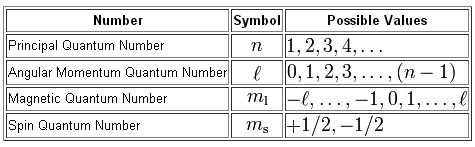 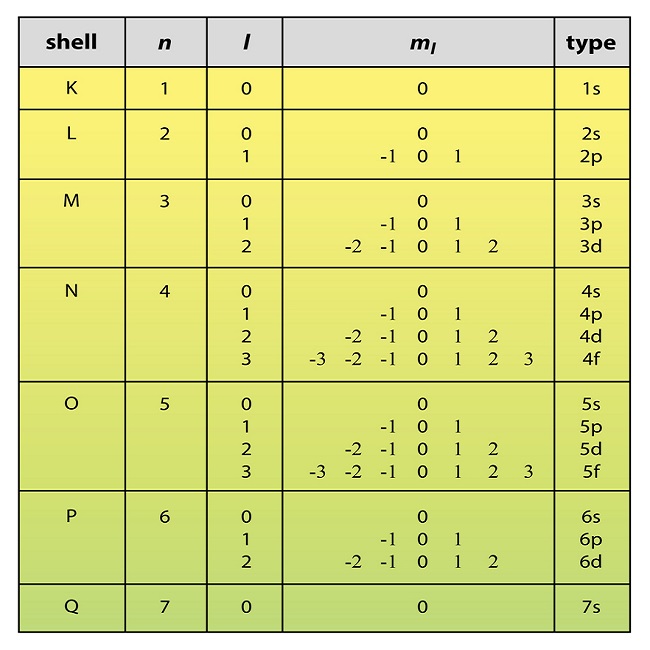 10
أشكال الأوربيتالات Shapes of Orbitals
11
يمكن تعريف الأوربيتال بأنه الجزء من الفضاء حيث يقضي الألكترون معظم وقته فيه أثناء حركته حول النواة , هذه الأوربيتالات تتخذ أشكالاً متعددة في الفراغ فهي بذلك تمثل الأبعاد الثلاثية لحرك الألكترون حول النواة , وفيما يلي توضيح موجز عن أنواع وأشكال هذه الأوربيتالات:
- أوربيتال S  S- Orbital
يمتلك هذا النوع من الأوربيتالات طبقاً لمعادلة شرودنكر شكلاً كروياً متماثلاً
في الفراغ حيث إن الكثافة الألكترونية لا تتركز حول أتجاه معين وكما موضح في الشكل الآتي:
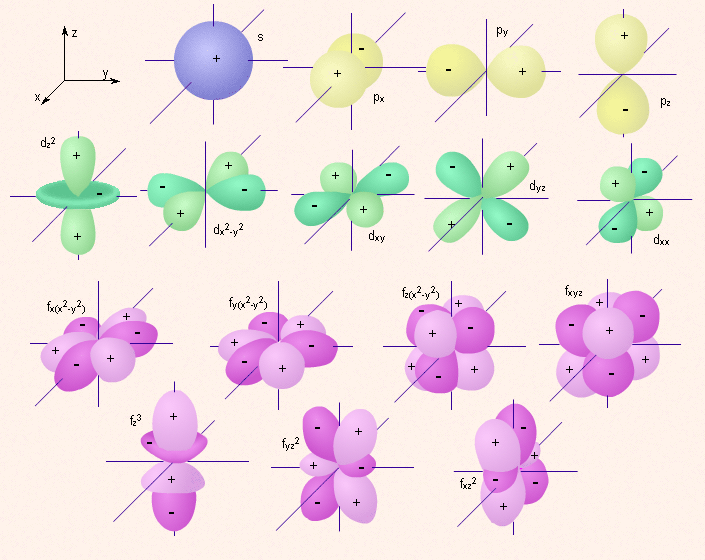 2- أوربيتالات P   P- Orbitals
توجد ثلاثة أوربيتالات من النوع P تكون متشابهة من حيث الحجم والشكل ومقدار الطاقة ولكنها تختلف  عن بعضها البعض بالأتجاه الفراغي, فالأشكال الآتية توضح إن كلاً من أوربيتالات P يظهر بالفراغ على شكل فصين حول محاور x , y , z  وهي بذلك تكون متعامدة على بعضها البعض, كما أن أحتمالية وجود الألكترون تكون متساوية في أي من تلك الأوربيتالات, والشكل الآتي يوضح أنواع أوربيتالات P الثلاثة:
12
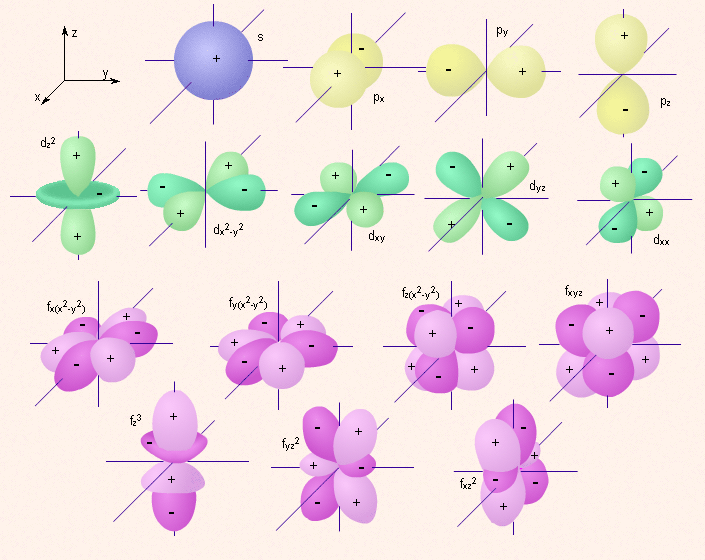 3- أوربيتالات d   d- Orbitals 
توجد خمسة أنواع من أوربيتالات d هي dxy, dyz , dxz , dx2-y2 ,dz2  وهي أيضاً تمتلك أتجاهات فراغية مختلفة فالأوربيتالات الثلاثة dxy, dyz , dxz يمتلك كل منها أربع فصوص وتقع في المستويات xy, yz, xz  على التوالي  ( بمعنى أن هذه الفصوص الأربع لكل من هذه الأوربيتالات تقع مابين المحاور الريئيسية) , أما الأوربيتال الرابع dx2-y2   فهو يمتلك أربع فصوص موجهين حول الحورين الرئيسيين x  وy  , في حين يمتلك الأوربيتال  الخامس dz2  فصين حول المحور z وحلقة من الكثافة الأكترونية ترسم في المستوي xy وكما موضح أدناه:
13
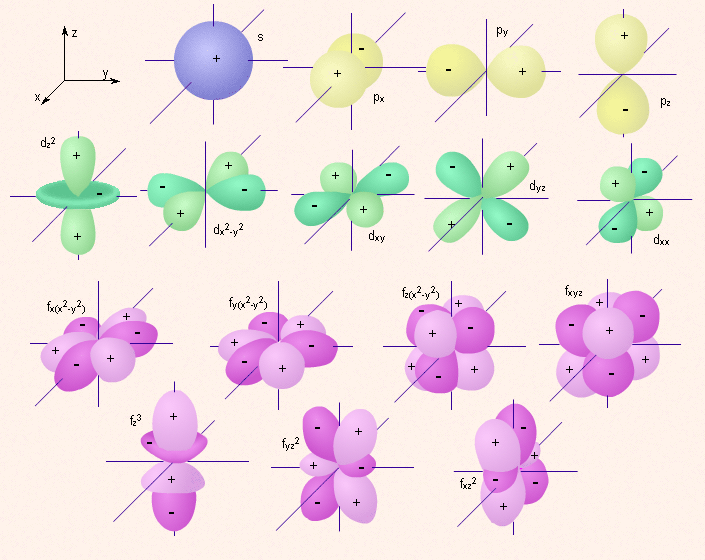 14
- أوربيتلات f  f- Orbitals 
يمتلك هذا النوع من الأوربيتالات نطاق (عدد فصوص) أكبر من أوربيتالات d وهي مهمة لتفسير سلوك العناصر التي تمتلك أعداداً ذرية أكبر من 57 وهي سبعة أوربيتالات موضح أشكالها أدناه:
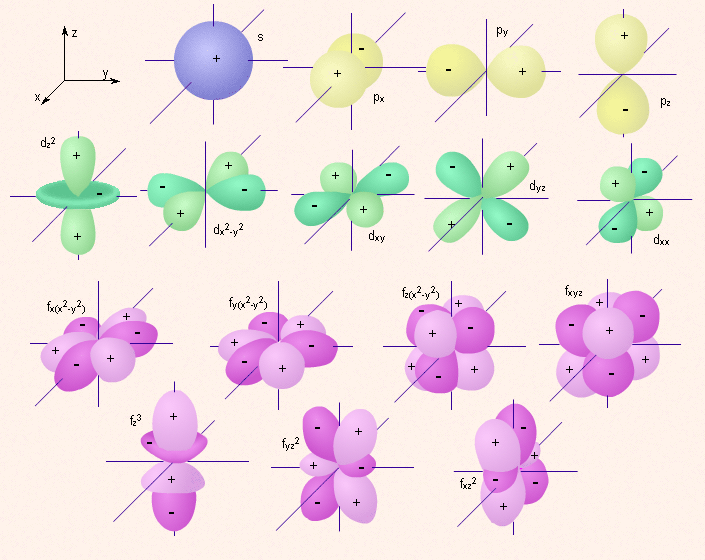 مخططات مستويات الطاقة  Energy level diagrams
15
يكون تسلسل الطاقة للأوربيتالات المختلفة في ذرة الهيدروجين:
1S    (2S=2P)     (3S=3P=3d)   …………..,ect.                                        
وفي ذرة متعددة الألكترونات لا يبقى مستوى الطاقة لأي أوربيتال كما هو عليه في ذرة الهيدروجين بل يتغير بتغير العدد الذري للعنصر وكما موضح في الشكل الآتي:
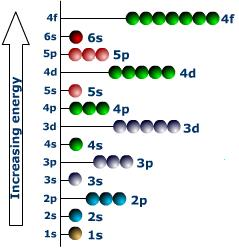 16
17
وطبقا للشكل أعلاه يتغير الترتيب الطاقي للأوربيتالات ليصبح كما يلي:
1s 2s 2p 3s 3p 4s 3d 4p 5S 4d 5p 6s 5d 6p 7s,…..
 وبالتالي يمكن أستخدام هذا التسلسل الطاقي لأيجاد الترتيب الألكتروني لأي عنصر, يمكن تذكر هذا التسلسل بتطبيق قاعدة (n+l)   والتي تنص إن طاقة الأوربيتال تزداد كلما زادت قيمة (n+l) وأذا تساوت قيمة (n+l) لأوربيتالين أو أكثر فاقلهم طاقة هو الذي يمتلك أقل عدد من n , فمثلا 3s , 3p قيمة (n+l) لهما على التوالي (3,4) لذا فطاقة 3s أقل من طاقة 3p.
في حالة أوربيتالات 6s, 5p,4d فإن قيمة (n+l) متساوية لكن 6s أكثرهم طاقة لأنه يتلك أعلى قيمة n  يليه 5p وأوطأهم طاقة 4d .
يطلق على قاعدة أيجاد الترتيب الإلكتروني للعناصر تباعاً بإضافة بروتون إلى نواة العنصر والإلكترون  خارج النواة أسم ( Aufbau principle)  وهي كلمة ألمانية معناها (بناء) وبما أن كل أوربيتال لايستوعب أكثر من إلكترونين  لذا:
18
ويمكن تمثيل كل أوربيتال بمربع واحد ويتم التمييز بين الألكترونين في الأوربيتال الواحد بواسطة عدد كم البرم فيوضع السهم إلى أعلى داخل المربع ليدل على الألكترون الأول الذي له قيمة عدد كم البرم  ms = +      , أما الألكترون الثاني الذي يدخل المربع الذي يحتوي على ألكترون فيرسم السهم إلى الأسفل ليدل على      ms = -  , هنا لابد من ذكر قاعدتين أساسيتين هما:
1- قاعدة باولي للأستبعاد Pauli Exclusion Principle 
تنص هذه القاعدة على أنه " لايمكن لألكترونين في ذر ة واحدة أن يـكون لهما نفس أعداد الكم الأربعة "
2- قاعدة هوند Hand’s Principle 
وضع هوند العديد من القواعد تنص القاعد الأولى منها إن الألكترونات تتوزع بصورة منفردة في أوربيتالات متساوية الطاقة قدر المستطاع .
19
رمز الحالة  Term Symbol
20
لغرض أختيار الوضع المناسب للألكترون في الأوربيتالات الذرية  تم إعتماد رموز للحالات المستقرة للذرات تسمى برموز الحالة حيث تم تصنيف أية حالة ذرية بدلالة الزخم الزاوي الكلي للأوربيتالات L=Σml  والبرم الكلي للألكترون  S= Σ ms وتدعى هذه الطريقة بطريقة ( LS coupling).
لتمثيل الحالة الألكترونية لذرة ما بصورة كاملة نستخدم نظاماً يعتمد على رموز الحد الطيفية وقد وضعت حروف الحد التي تتفق مع قيم (L) كلآتي :
 L =   0        1         2          3         4          5       
       S         P         D         F         G         H
21
يسبق حروف الحد رقما علوياً بمقدار (2S+1) أو مايسمى بمضاعفات البرم وتتبع بحد سفلي يمثل بقيمة (J) والتي تمثل محصلة لجميع الحركات المغزلية للإلكترونات والزخم الزاوي للأوربيتالات
  وتساوي :
J= ( L+S),……….., (L-S)
فإذا كان الغلاف الثانوي أقل من نصف مشبع نختار أصغر قيمة ل J , أما إذا كان الغلاف الثانوي أكثر من نصف مشبع  نختار أعلى قيمة  ل J  وفي حالة كون الغلاف الثانوي نصف مشبع فهناك قيمة واحدة فقط لJ.
الصيغة العامة لرمز الحالة     (2S+1) L J
22
مثال:  جد رمز الحالة لكل من الذرات الآتية  7N , 17 Cl
17Cl     1S2  2S2 2P6  3S2   3P5
L=Σml  = 2( =+1) + 2(0) + 1(-1) = 1 
S= Σ ms =2( 0) + 2(0) + 1 (+1/2) = (1/2)
2S+1= 2 ( 1/2 ) + 1 = 2
J = (L+S) , ……., (L-S)
   = (3/2) , …….. , (1/2)
وبما أن المستوي الثانوي أعلى من نصف مشبع نختار أعلى قيمة  الى قيمة  J
أذن رمز الحالة هو  2 P (3/2)
23
7N  1S2 2S2P3                                                                                                  
 L=Σml  =  1(+1) +1(0) +1(-1)=  0 
بما أن قيمة L=0 أذن رمز الحالة الرئيسي S
S= Σ ms =  1(+1/2) + 1(+1/2) + 1(+1/2) = 3/2
2S+1 = (2*3/2) +1=4
J= (L+S) ,……,(L-S)
  = 3/2 ,………, -3/2
وبما أن الغلاف الثانوي نصف مشبع فنختار القيمة ل J= 3/2
إذن رمز الحالة هو 4S 3/2
ولهذا لغرض تعيين رمز الحالة للذرة في حالتها المستقرة ( المستقرة ) Ground State يجب اتباع قواعد هوند عندما  يراد تعيين رمز الحالة ويمكن تلخيصها بما يلي:
تتوزع الألكترونات في الأوربيتالات المتساوية الطاقة قدر المستطاع كي تصبح قيمة S وبالتالي قيمة (2S+1) أكبر مايمكن .
تترتب الألكترونات في الأوربيتالات بحيث يبدأ بالأوربيتال الذي له أكبر قيمة لعدد الكم mℓ 
تؤخذ قيم J كما يلي :
إذا كان الغلاف نصف مشبع أو أكثر من نصف مشبع تؤخذ قيمة (L+S) .
إذا كان الغلاف أقل من نصف مشبع نأخذ قيمة (L-S) .
ج) إذا كان الغلاف مشبع نأخذ قيمة واحدة  وهي الصفر.
24
25
رموز الحالة للذرات المثارة Term Symbols of Excited Atoms
قد ينتقل ألكترون أو أكثر من أوربيتال إلى آخر في الذرات المثارة ( المتهيجة ) بدون تغير في إتجاه الحركة البرمية , لذلك تكون هناك إحتمالات كثيرة للترتيب الألكتروني في هذه الذرات فلو أخذنا مثلا 23V 3+  فنلاحظ إنه يحتوي على ألكترونين في أوربيتال 3d ويكون الترتيب الألكتروني كالآتي:
26
27
إذن هناك أربعة رموز للحالات المثارة 2S , 2P , 2D , 2F  فالترتيب الطاقي لرموز الحالات المثارة يكون كالآتي:
( أقل طاقة )  2S   2P   2D    2F ( أعلى طاقة )
فالحالة 2F تكون فيها الذرة أكثر إستقراراً لكونها أقل طاقة .
أن الترتيب الطاقي للحالة المثارة المستخرجة يعتمد على مايأتي:
كلما إزدادت قيمة (2S+1)  يكون الرمز أقل طاقة .
إذا تساوت قيمة (2S+1)  فالذي له قيمة (L) أكبر يكون أقل طاقة.